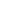 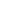 Using National Core Indicators Data to Understand the Experiences of Adults with Intellectual and Developmental Disabilities in Oklahoma
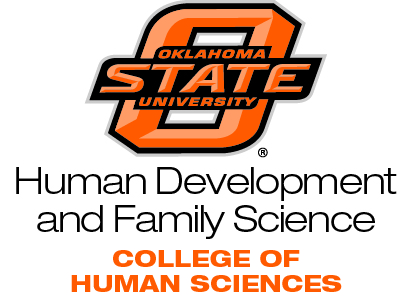 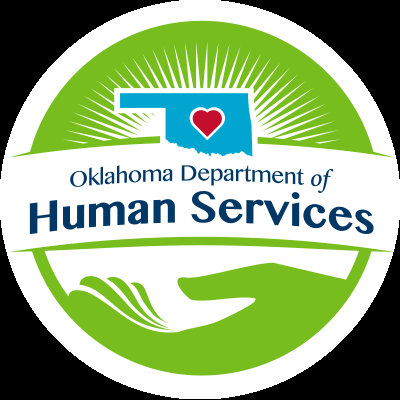 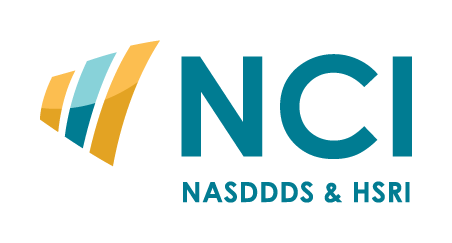 Intellectual and Developmental Disabilities (IDD)
Developmental disabilities, including intellectual disability, are severe lifelong disabilities attributable to mental and/or physical impairments.
 
Intellectual disability (previous term: mental retardation) 
Originates before the age of 18
Characterized by significant limitations in  both:
Intellectual functioning: includes reasoning, learning, and problem solving. 
Adaptive behavior: collection of conceptual, social, and practical skills that have been learned and performed by people in their everyday lives.
Prevalence
13.87% of children aged 3-17 have 
   a developmental disability 
≈ 8 million Americans of all ages 
  have an intellectual disability
1 in 10  families affected by an intellectual disability
Services for Oklahomans with IDD
Developmental Disabilities Services (DDS): Division of Oklahoma Department of Human Services (OKDHS)
DDS serves persons ages 3 and up who have a primary diagnosis of intellectual disability.  Persons served may also have other developmental disabilities (e.g., Autism Spectrum Disorder, Cerebral Palsy, Down Syndrome) in addition to intellectual disability. 
DDS’s mission is to help individuals with intellectual disability and their families help themselves to lead safer, healthier, more independent and productive lives.
DDS Waiver Services
Home and Community Based Services (HCBS) Waivers 
Community Waiver
Provides services (e.g., residential, direct care staff, transportation) for adults with ID to live in the community
In Home Supports Waiver 
Provides non-residential services for children and adults to live in the family home
Waiting List 
6992 children and adults 
Working applications received in 2005
Quality of Life for Persons with IDD
Deinstitutionalization 
Normalization 
Inclusion: education, community, and social
NCI Indicators (e.g., rights, inclusion) are rooted in Quality of Life domains that indicate an individual’s well-being: 
Interpersonal relations
Social inclusion
Personal development
Physical well-being
Self-determination
Material well-being
Emotional well-being
Rights
What is National Core Indicators (NCI)?
Voluntary, multi-state collaboration among: 
National Association of State Directors of DD Services (NASDDDS)
Human Services Research Institute (HSRI)
State Development Disability Services (DDS)
Measures a standard set of performance and outcome measures of public services
Used to:
Track a state’s performance over time
Compare results across states
Establish national benchmarks
2013-14 NCI Data Collection
40 states (including Washington D.C.)
22 sub-state entities participated in NCI
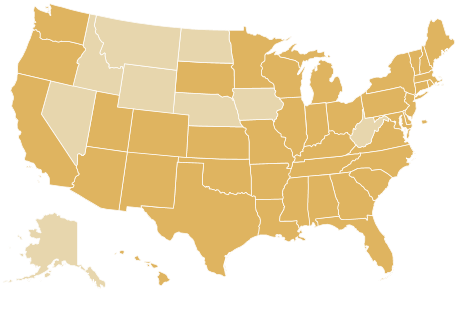 NCI Adult Consumer Survey
Sample of 400 individuals required from each participating state 
In-person conversation with adults receiving DDS services. 
Survey gathers information about individuals’ experiences and opinions
Keyed to important person-centered outcomes that measure system-level indicators related to: 
Employment
Choice
Relationships 
Case management 
Inclusion
Health (Physical & Mental)
Oklahoma 2013-2014 Sampling Strategy
Adults (18 and over)
Receiving residential services through 
Community Waiver (Non-Class Members)
Homeward Bound Waiver (Members of Plaintiff Class in Homeward Bound v. Hissom Memorial Center/Class Members)
No pre-screening procedures
Oklahoma 2013-2014 Sample
Total Sample: N = 986
n = 400 individuals randomly selected from those receiving residential services
n = 302 Non-Class Members
n = 98   Class Members
n = 586 Class Members not included in random sample
Adult Consumer Survey:Data Collection Procedures
Standardized, face-to-face surveys with the individuals receiving services
Background Information (Case file/Direct Care Staff)
Section I (no proxies allowed)
Section II (proxies allowed)
Surveys are conducted in the individual’s home by trained OSU undergraduate and graduate students
Demographics
Profile of the 986 survey participants
Demographics
Race
Gender
American Indian 8.5%
Other
0.9%
Black 
13.2%
Males
60%
White
78.6%
n = 986
Age
7.7 %
Severity of Intellectual Disability
33.7%
Communication & Mobility
Non-Ambulatory
11%
Communication Device
1%
Moves With Aids or Uses Wheelchair Independently
24%
Other
14%
Sign Language
3%
Gestures/Body Language
16%
Verbal
66%
Moves Without Aids
65%
n = 986
Type of Residence
82%
35%
n = 985
15%
13%
7%
5%
1%
1%
1%
Participation in Section 1: Capturing the individual’s perspective
96.1%
86.1%
70%
9.1%
6.9%
6.9%
3.3%
(n = 209)
(n = 175)
Employment
What participants do during the day
NCI Employment Categories
Integrated Employment 
Paid job in a place where most other workers do not have disabilities (e.g. competitive or supported employment, enclave, work crew)
Unpaid Community Activity
Unpaid activity in a place where most other workers do not have disabilities (e.g. volunteer activities, skills training)
Paid Facility-Based Work
Paid job in a place where most people do have disabilities (e.g. workshop, activity center)
Unpaid Facility-Based Activity
Unpaid activity in a place where most people do have disabilities (e.g. day habilitation, seniors programs)
Employment & Other Daily Activities
27.3%
15.2%
5.5%
A closer look at employment
Individuals in integrated employment: 
13% also took part in unpaid community activity
 9% also had a paid facility-based job

34% of individuals were not in integrated employment, unpaid community activity, paid facility-based work, or unpaid facility-based activity. 

Hours and Wages
Similar number of hours worked for integrated employment (M = 22) and paid facility-based (M = 21).
Wages significantly higher for integrated employment       (M = $5.57) than paid facility-based (M = $2.66).
Inclusion & Choice
The individual is integrated in and fully accesses and engages in the greater community
Facilitates individual choice of services and supports and who provides them
Optimizes autonomy and independence in making life choices
Life Decisions Scale
The Life Decisions Scale refers to choice of residence, work, day activity, staff, and roommates.
68%
57%
Everyday Choices Scale
The Everyday Choices Scale refers to choice of: daily schedule, how to spend money, and free time activities.
84%
Community Inclusion
The Community Inclusion Scale measures regular participation in integrated activities in the community, including shopping, errands and appointments, entertainment, eating at restaurants.
Community Inclusion
Average Number of Times in a Month
4.1
5.3
4.0
3.6
2.8
2.7
Type of Community Involvement
rights
Ensures right to privacy, dignity, and respect and freedom from coercion and restraint.
[Speaker Notes: Jen]
88.1%
4.3%
2.2%
2.2%
73.8%
13.0%
6.5%
14.2%
9.3%
2.9%
Health & Wellness
Medical Visits
Overall Physical Health
Poor
4%
Excellent
14%
Fairly Good
36%
Very Good
46%
High Risk Factors
Underweight
4%
Yes
9%
Obese
31%
No
91%
Overweight
31%
Mental Health Diagnosis and Medication
43%
37 %
30%
29%
27%
14%
This graph presents the percentage of participants who have mental health diagnoses, in addition to an intellectual disability. The graph only represents the number of “Yes” responses for each mental health diagnosis, as well as the percentage of participants who are taking psychotropic medications. Some participants fall into multiple categories.
Future Directions
Changes made to 2014-15 data collection
Self-Awareness
Behavior Plan
Knowledge of Disability
Inclusion of all individuals transitioned out of NORCE/SORC
Planned changes for 2015-2016 data collection
Gather more specific data to answer current questions
Changes to sampling strategy
Employment
Mental Health Diagnosis & Medications
Self-Determination Measure for Individuals
Family Quality of Life Measure
OSU NCI Team
Questions
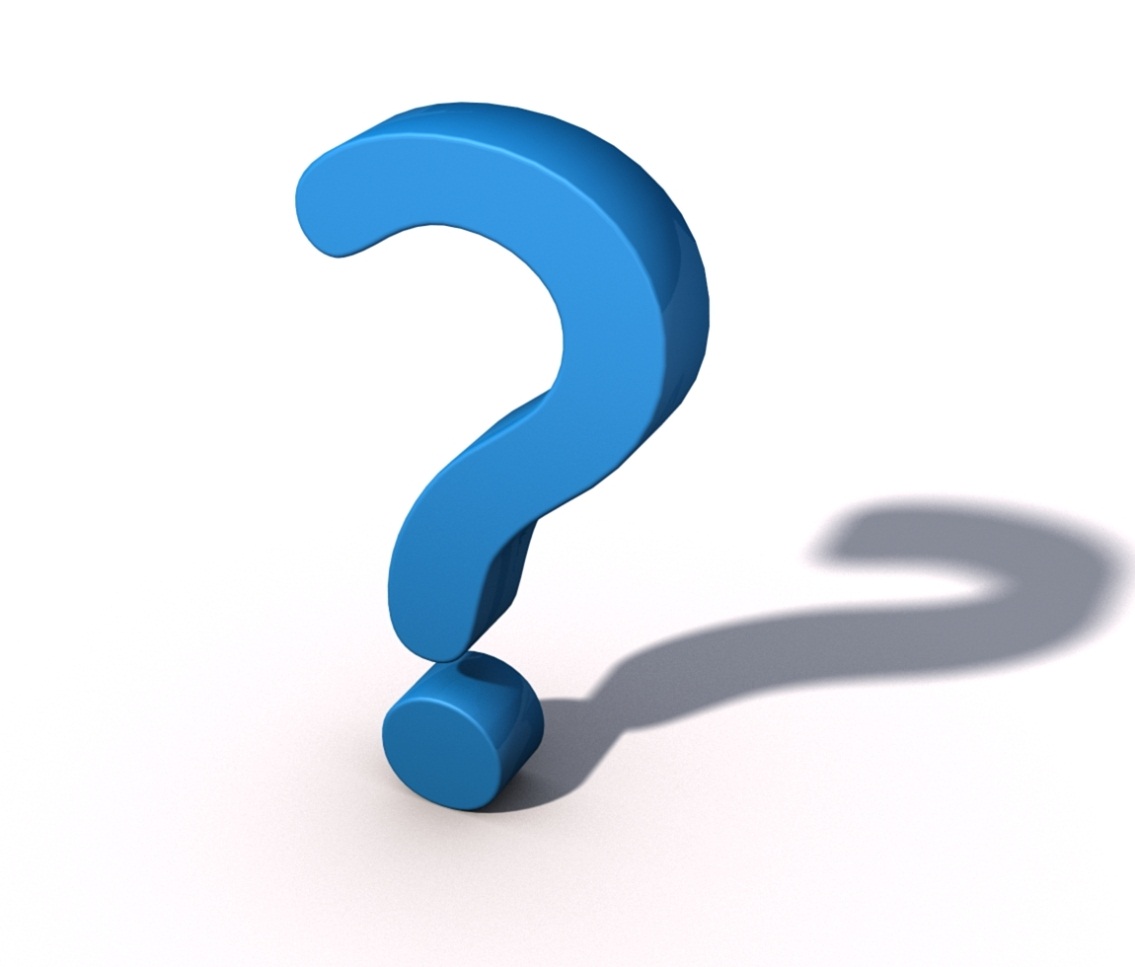 For more information, contact:
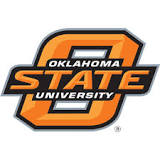 Jennifer L. Jones, PhD
Assistant Professor
jennifer.jones@okstate.edu
(405)744-8348


Kami L. Gallus, PhD, LMFT
Associate Professor
kami.gallus@okstate.edu
(405)744-8351
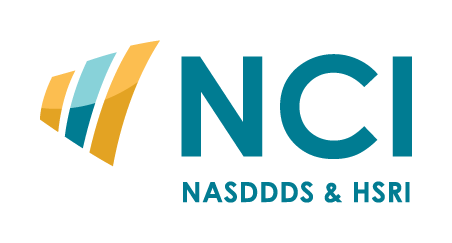 NCI website: www.nationalcoreindicators.org
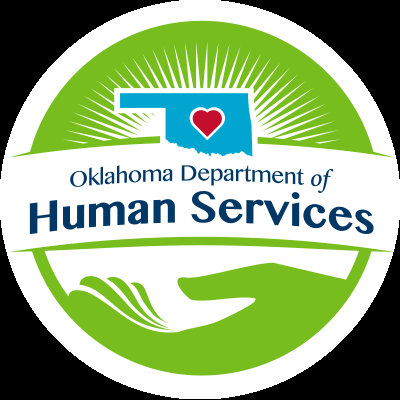 Genny Gordon
Director of Quality Assurance
genny.gordon@okdhs.org
(405) 521-4968